Closing Prayer
Leader: As we come to the end of our conference let us gather, united in heart and voice as we pray…
We are among your called.
All: 	We have heard and answered your summons.
Leader: You have addressed us in the deep places of our lives.
All: 	We have heard and answered your summons.
Leader: You have called us beyond our comfort zones.
All: 	We thank you for the call, for the burden of that call, for the risk that goes with it, for the joy of words given us by your growing spirit and for the newness that comes from our word.
Leader: We gather as a community of faith, called to be missionary disciples, to be agents for transformation. 
We pray: God of Joy,
Over these past days we have gathered in your name to reflect upon the joy of your Gospel and what it means for us as we share your Word and engage in the field of your mission. May we take seriously this mission to transform the world and herald a new humanity of love and fellowship, justice and peace, freedom and wholeness, solidarity and sharing, together with all people and all of creation. 
May our communities be a sign and witness to this mission.
All: We thank you for the many gifts you have given us. Be with us as we journey from this place and move back to our places of work. Guide us and renew us as we endeavour to build your kingdom and seek to share the joy of the Gospel to others.

We ask this in the name of Jesus Christ, who lives and reigns with you and the Holy Spirit, one God, forever and ever. Amen
Commissioning with Crosses
The Aboriginal Our Father
You are our Father, You live in heavenWe talk to you, Father you are good.You are our father, You live in heavenWe talk to you, Father you are good.
We believe your word Father We your children, give us bread today We believe your word FatherWe your children, give us bread today.
We have done wrong, we are sorry.Help us Father, not to sin again.We have done wrong , we are sorryHelp us Father not to sin again.
Others have done wrong to us And we are sorry for them Father todayOthers have done wrong to usAnd we are sorry for them Father today.
Stop us from doing wrong Father, Save us all from the evil oneStop us from doing wrong FatherSave us all from the evil one. 
You are our Father, you live in heavenWe talk to you Father you are good.You are our Father, You live in heaven We talk to you Father you or good.
Blessing and Sending Forth
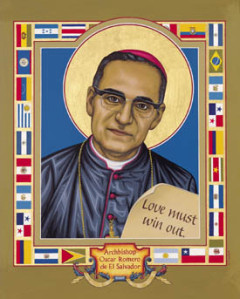 It helps, now and then, to step back and take a long view. 
The kingdom is not only beyond our efforts, it is even beyond our vision.
We accomplish in our lifetime only a tiny fraction of the magnificent
enterprise that is God's work. Nothing we do is complete, which is a way of
saying that the Kingdom always lies beyond us.
No statement says all that could be said.
No prayer fully expresses our faith.
No confession brings perfection.
No pastoral visit brings wholeness.
No program accomplishes the Church's mission.
No set of goals and objectives includes everything.
This is what we are about.
We plant the seeds that one day will grow.
We water seeds already planted, knowing that they hold future promise.
We lay foundations that will need further development.
We provide yeast that produces far beyond our capabilities.
We cannot do everything, and there is a sense of liberation in realizing that.
This enables us to do something, and to do it very well.
It may be incomplete, but it is a beginning, a step along the way, an
opportunity for the Lord's grace to enter and do the rest.
We may never see the end results, but that is the difference between the master
builder and the worker.
We are workers, not master builders; ministers, not messiahs.
We are prophets of a future not our own.
Sent by the Lord(Iona Community, Nicaraguan traditional arrangement)
Sent by the Lord am I 
My hands are ready now 
To make the earth the place
In which the Kingdom comes
(Repeat)
The angels cannot change
A world of hurt and pain
Into a world of love 
Of justice and of peace.
The task is mine to do
To set it really free 
O, Help me to obey
Help me to do your will.
Sent by the Lord am I 
My hands are ready now 
To make the earth the place
In which the Kingdom comes
(Repeat)
The angels cannot change
A world of hurt and pain
Into a world of love 
Of justice and of peace.
The task is mine to do
To set it really free 
O, Help me to obey
Help me to do your will.
Sent by the Lord am I 
My hands are ready now 
To make the earth the place
In which the Kingdom comes
(Repeat)
The angels cannot change
A world of hurt and pain
Into a world of love 
Of justice and of peace.
The task is mine to do
To set it really free 
O, Help me to obey
Help me to do your will.